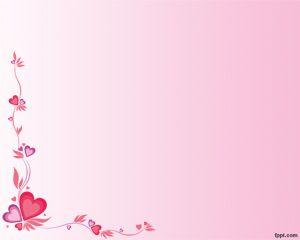 S130   救贖大愛  1/2
Redeeming Love
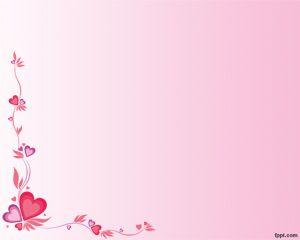 S130   救贖大愛  1/2
自高天降生到馬槽 原為富足成貧窮
聖嬰孩是神愛子 耶穌基督

From God’s heaven to a manger, From great riches to the poor, Came the Holy Son of God, a little Child;
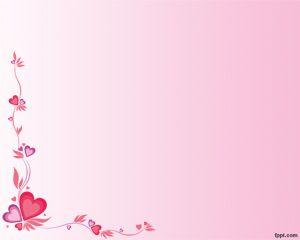 原住在美麗的青天 今卻以乾草為床
耶穌來 是為你我將生命捨

From the azure halls of heaven to a lowly manger stall Jesus came, and He gave His life for all.
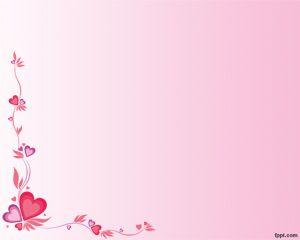 救贖大愛 這愛直存到萬代
救贖大愛 這愛無窮無限

Redeeming love, a love that knows no limit; 
Redeeming love, a love that never dies;
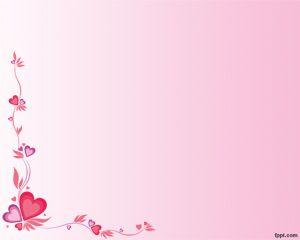 我靈歌唱  直唱到千萬年代 
我俯伏敬拜  至高無比的愛

My soul shall sing through-out the endless ages 
The adoration of this great love on high.
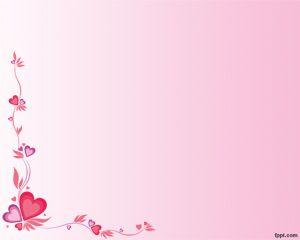 S130   救贖大愛  2/2
來自至高慈愛父神 降到世上無人知
憂傷人子是耶穌 基督我主

From a loving heavenly Father, 
To a world that knew him not, 
Came a Man of sorrows Jesus Christ, the Lord;
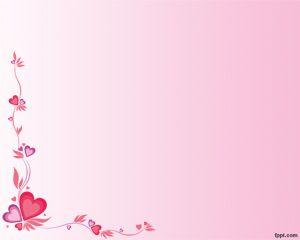 迷失中主將我尋著 主大愛改變了我
聖嬰孩耶穌 是我生命的主

In my wandering Jesus found me, 
Touched my life with His great love, 
And this Babe has grown to be my Sovereign Lord !!
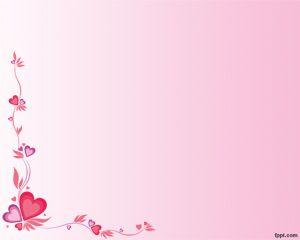 救贖大愛 這愛直存到萬代
救贖大愛 這愛無窮無限

Redeeming love, a love that knows no limit; 
Redeeming love, a love that never dies;
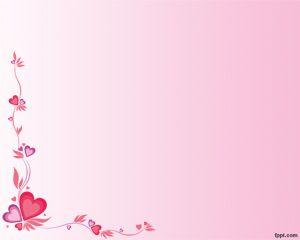 我靈歌唱  直唱到千萬年代 
我俯伏敬拜  至高無比的愛

My soul shall sing through-out the endless ages 
The adoration of this great love on high.
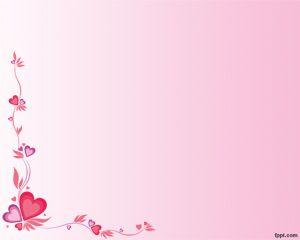 S130   救贖大愛  1/2
自高天降生到馬槽 原為富足成貧窮
聖嬰孩是神愛子 耶穌基督

From God’s heaven to a manger, From great riches to the poor, Came the Holy Son of God, a little Child;
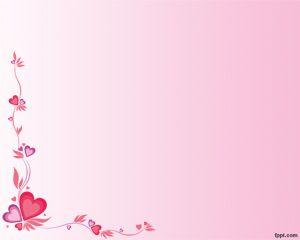 原住在美麗的青天 今卻以乾草為床
耶穌來 是為你我將生命捨

From the azure halls of heaven to a lowly manger stall Jesus came, and He gave His life for all.
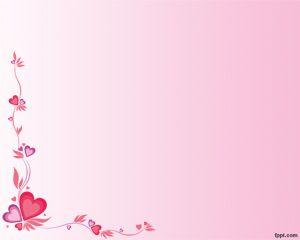 救贖大愛 這愛直存到萬代
救贖大愛 這愛無窮無限

Redeeming love, a love that knows no limit; 
Redeeming love, a love that never dies;
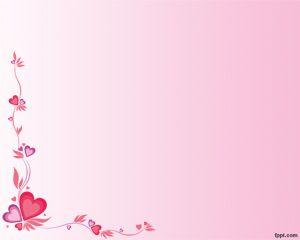 我靈歌唱  直唱到千萬年代 
我俯伏敬拜  至高無比的愛

My soul shall sing through-out the endless ages 
The adoration of this great love on high.